Démarrage et Durée de la CPS : cas du Mali
Mali
Dr Mady Cissoko, Point focal CPS - PNLP Mali
Préparé pour la réunion de l'Alliance CPS 2023 - Conakry, Guinée
Contexte (1/3)
CPS : Intervention majeure PNLP  

OMS 2022 : Extension (âge et nombre de cycle) 

Quand partir : Période optimale de démarrage 

Politiques/Directives : Adaptées
Contexte (2/3)
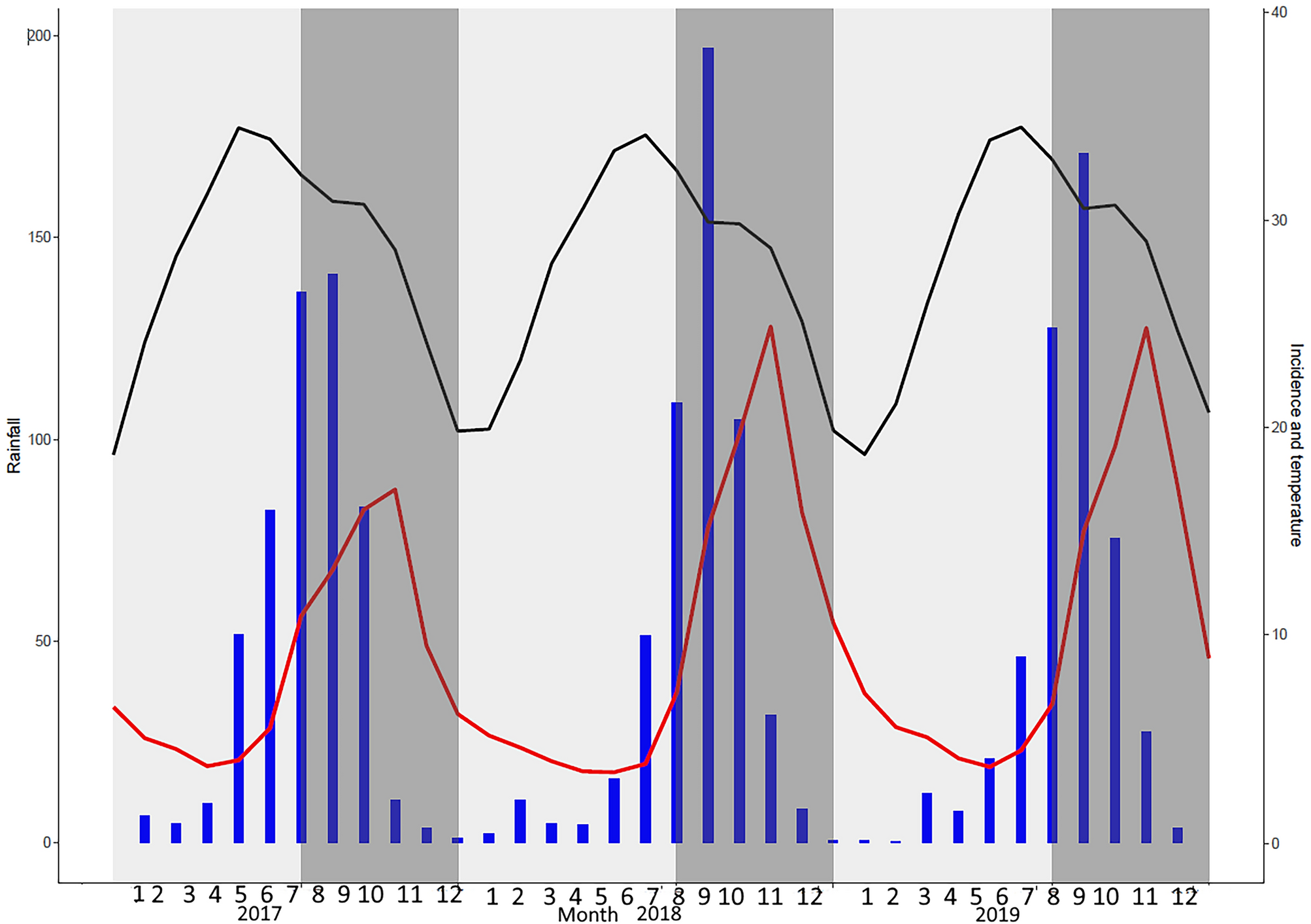 Contexte (3/3)
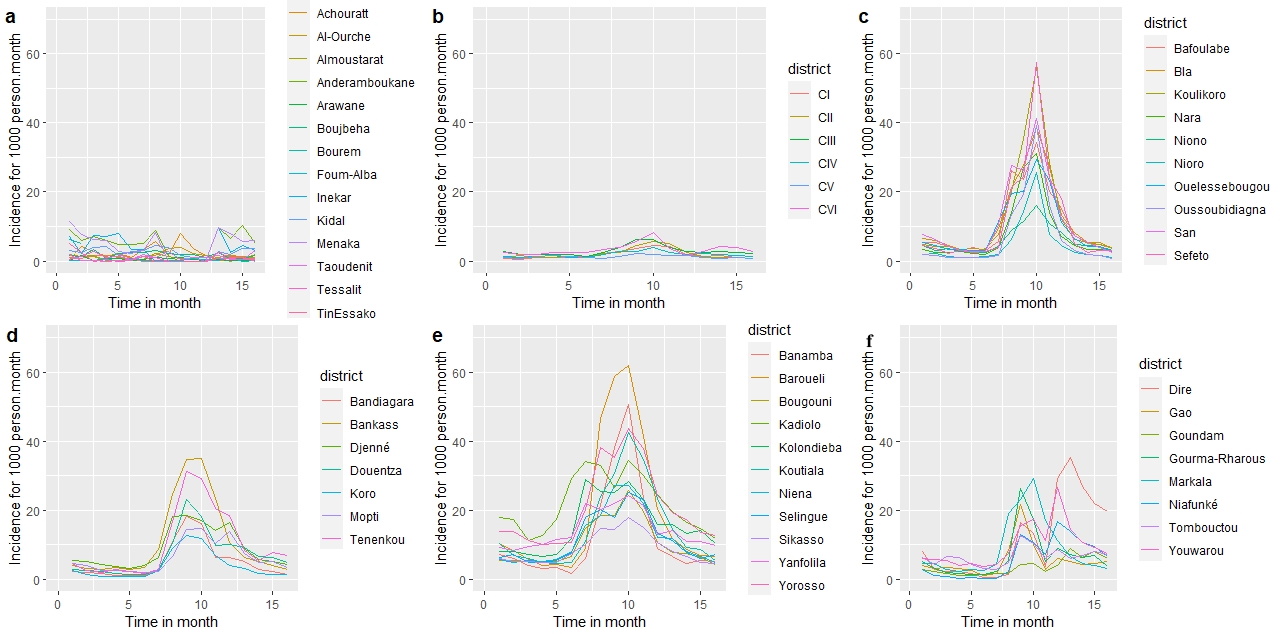 Outils simples sont nécessaires
Méthode
Sites : Ensemble des districts sanitaires du pays 

Données : Surveillance hebdomadaire ou mensuelles 

Période : Période d’au moins 3 ans idéalement 5 ans 

Analyse : Agréger les données graphiquement pour voir les médianes sur les 3 ou 5 ans

Saisonnalité
Début de la période de haute transmission 
Durée de la période de haute transmission
District sanitaire à 4 passage au Mali
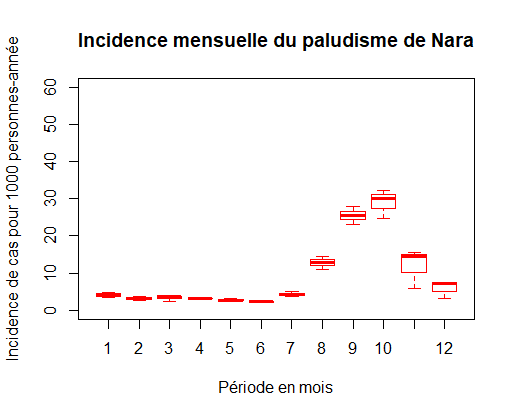 District sanitaire à 4 passage au Mali
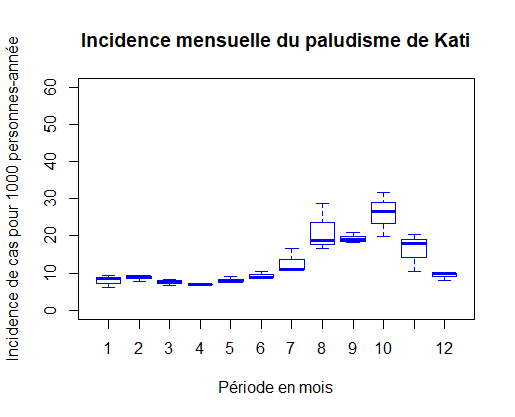 District sanitaire absence de saisonnalité
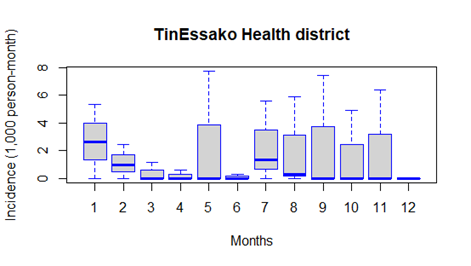 District sanitaire absence de saisonnalité
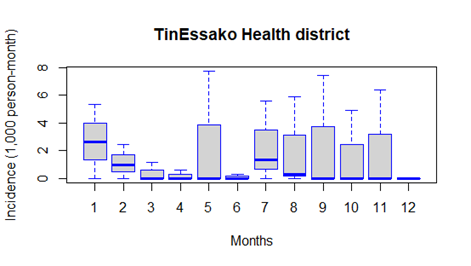 District sanitaire avec saisonnalité bimodale
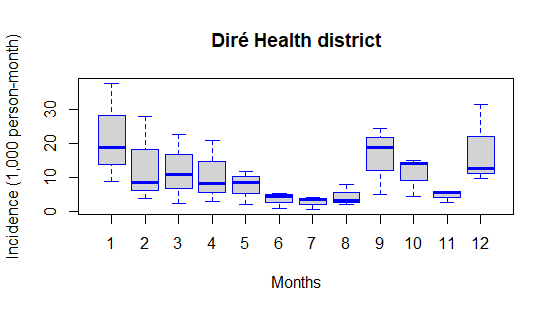 District sanitaire avec 5 passages au Mali
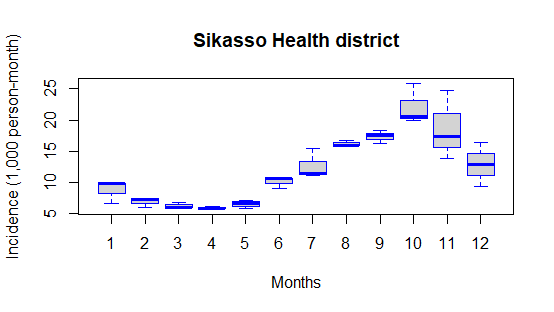 Comparaison cas de paludisme dans la population juin-juillet et Novembre- Décembre
Conclusion
Le Mali a adopté de démarrer dans 
la deuxième décade de juillet 
pour les districts sanitaire du sud et la même période en août pour ceux du nord 

Le nombre de cycle est respectivement de 5, 4 et 3 passages
Merci